5-YEAR SCENARIO PLAN TEMPLATE
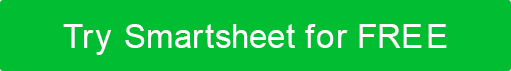 2
4
5
1
3
YEAR
YEAR
YEAR
YEAR
YEAR
2
4
5
1
3
YEAR
YEAR
YEAR
YEAR
YEAR
20XX
20XX
20XX
20XX
20XX
PHASE 1
NAME
Task
Task
Task
Task
PHASE 2
NAME
PHASE 3
NAME
Task
Task
PHASE 4
NAME
Task
PHASE 5
NAME
Task
Task
2
4
5
1
3
EXAMPLE
YEAR
YEAR
YEAR
YEAR
YEAR
20XX
20XX
20XX
20XX
20XX
PHASE 1
INFRASTRUCTURE EXPANSION
Double number of charging stations in high-demand areas.
Begin rollout of charging stations in 3 new urban areas.
Introduce V2G (vehicle-to-grid) charging technology.
Implement software updates for faster charging capabilities.
PHASE 2
TECHNOLOGY ADVANCEMENT
PHASE 3
MARKET EXPANSION
Launch marketing campaigns in new regions to boost brand awareness.
Expand services to two additional countries.
Achieve 50% reduction in carbon footprint from operations.
Start pilot project for solar-powered charging stations.
PHASE 4 SUSTAINABILITY INITIATIVES
Form alliances with EV manufacturers for exclusive charging rates.
PHASE 5 STRATEGIC PARTNERSHIPS
Collaborate with local governments on EV infrastructure projects.
CONTINUOUS ASSESSMENT: Review infrastructure performance and user feedback on annual basis.
STAKEHOLDER ENGAGEMENT: Maintain ongoing communication with stakeholders in order to align with them on goals and progress.